Fig. 2 Plot of ipsilateral to contralateral ratios of CBV versus OEF for all 81 patients. The solid vertical ...
Brain, Volume 125, Issue 3, March 2002, Pages 595–607, https://doi.org/10.1093/brain/awf047
The content of this slide may be subject to copyright: please see the slide notes for details.
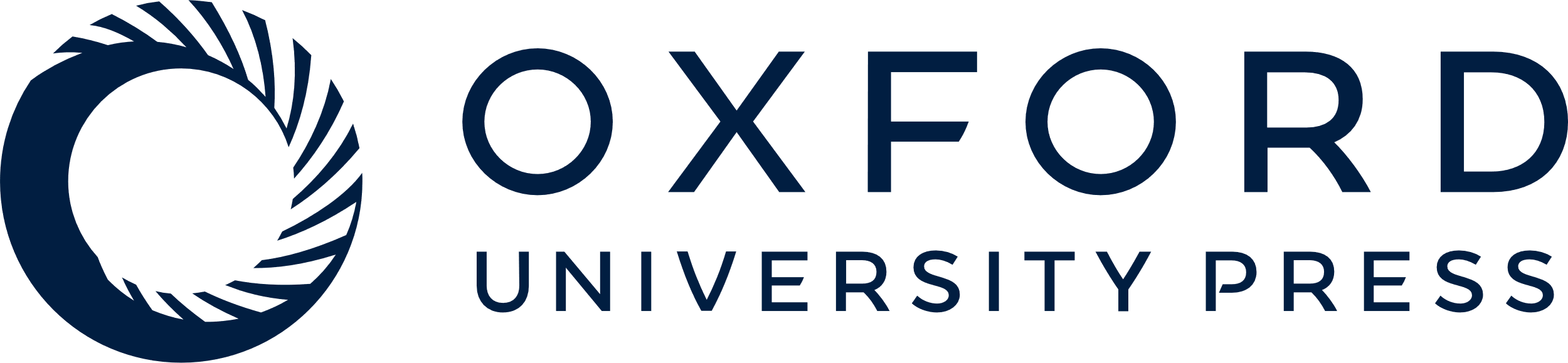 [Speaker Notes: Fig. 2 Plot of ipsilateral to contralateral ratios of CBV versus OEF for all 81 patients. The solid vertical and horizontal black lines indicate unity for ipsilateral to contralateral OEF and CBV ratios, respectively. The 95th percentiles for normal OEF and CBV ratios are indicated by dotted lines. Ten of the 19 patients with increased OEF and CBV (upper right quadrant) had subsequent stroke (solid black circles). This relationship was highly statistically significant (log rank P < 0.0001).


Unless provided in the caption above, the following copyright applies to the content of this slide:]